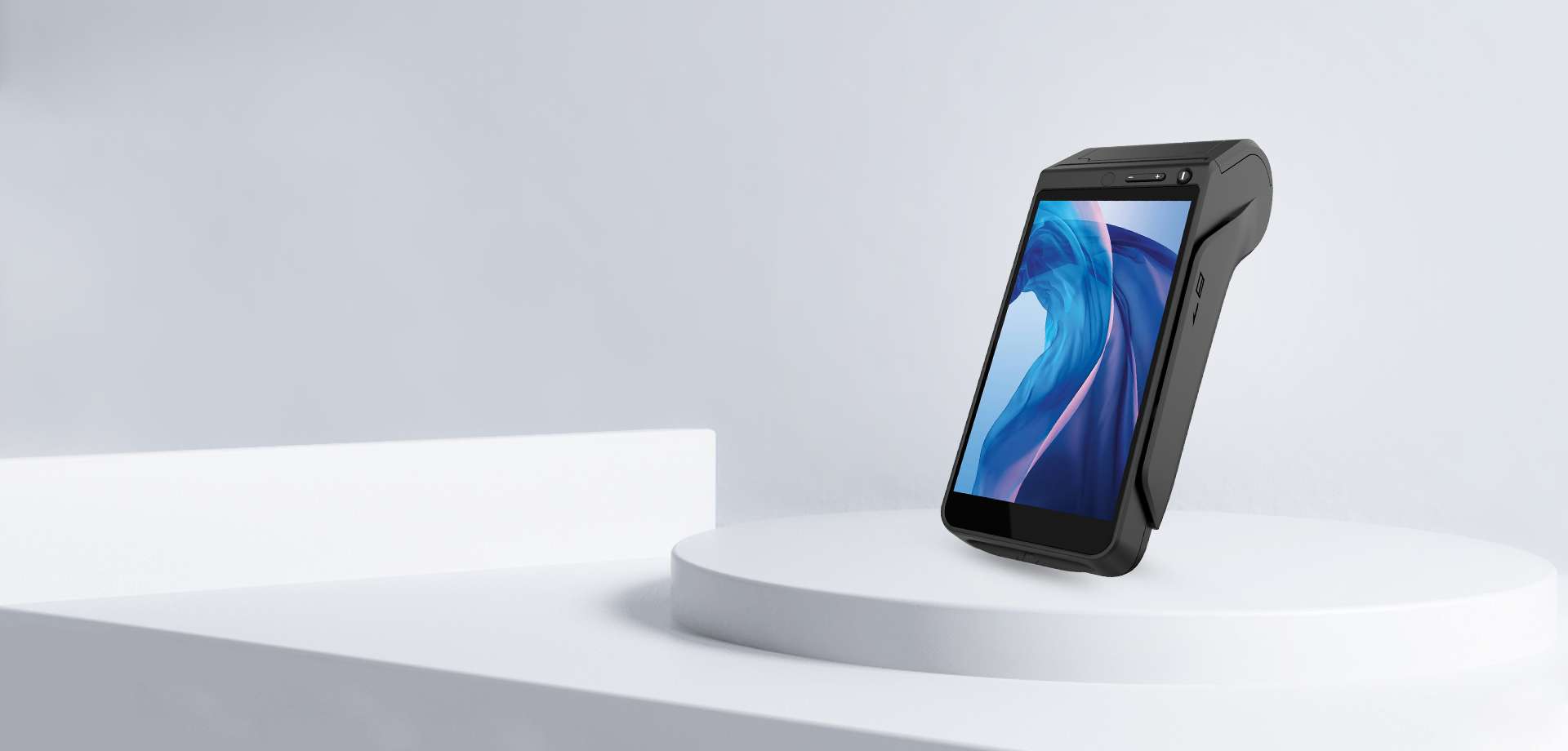 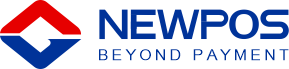 NEW9220
Smart POS Terminal
Inheriting the classic，Looking towards the future
www.newpostech.com
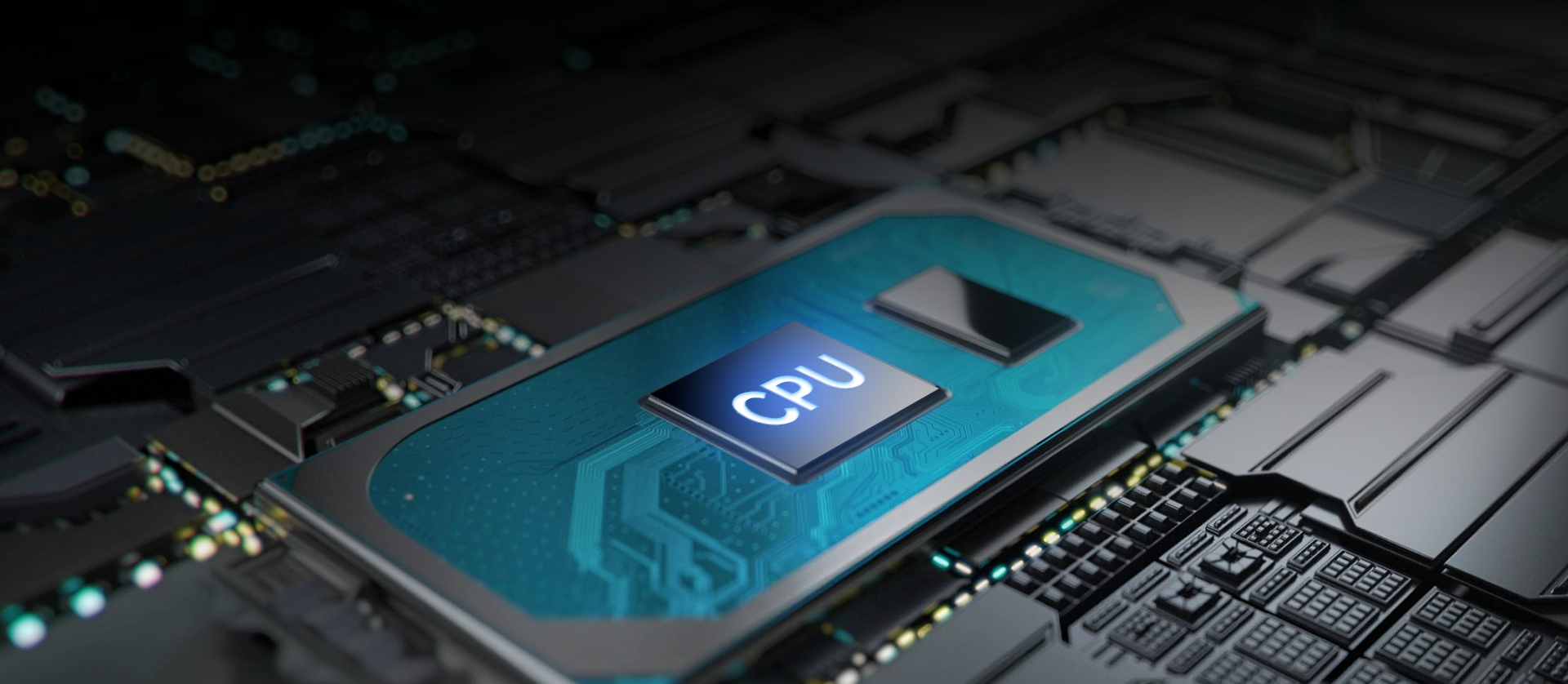 Powerful Performance
Superior Experience
The advanced quad-core 1.4GHz processor has strong performance and provides hardware assurance for a convenient and fast payment experience
The 5.5-inch touch screen adjusts its brightness based on current lighting conditions and provides you vivid images and fascinating interaction experience.
Splendid Screen Display
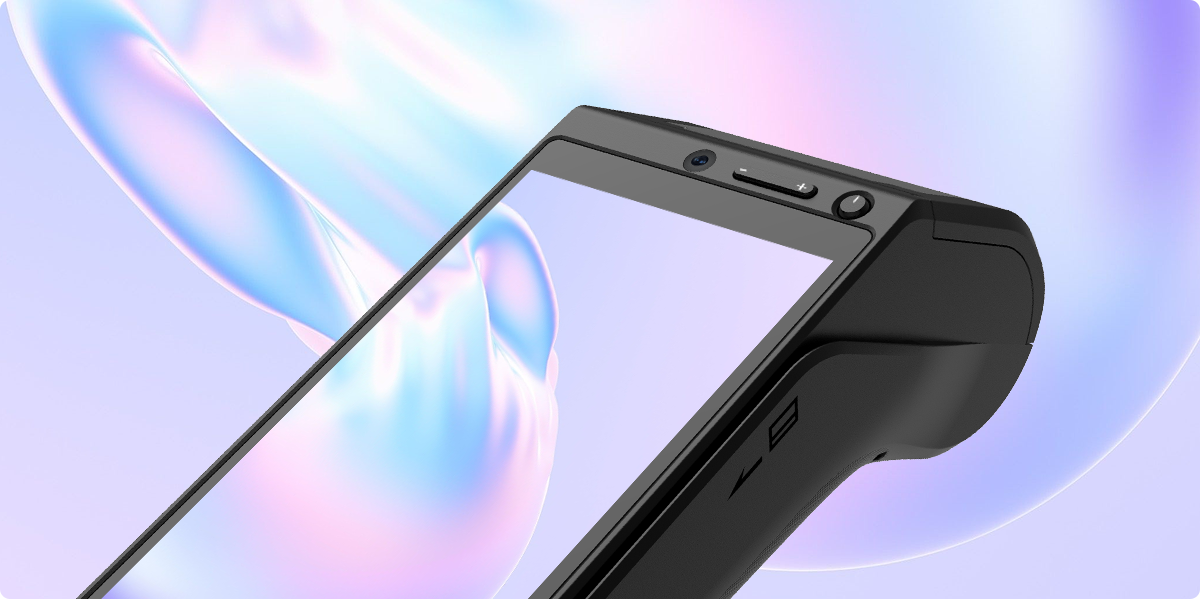 Long Battery Life
High-Speed and Portable Printer
Outstanding 7.2V/2600mAh battery capacity can support a full day's use with a single charge.
The NEW9220 has a built-in high-speed thermal printer, which can easily and quickly print receipts anytime, anywhere.
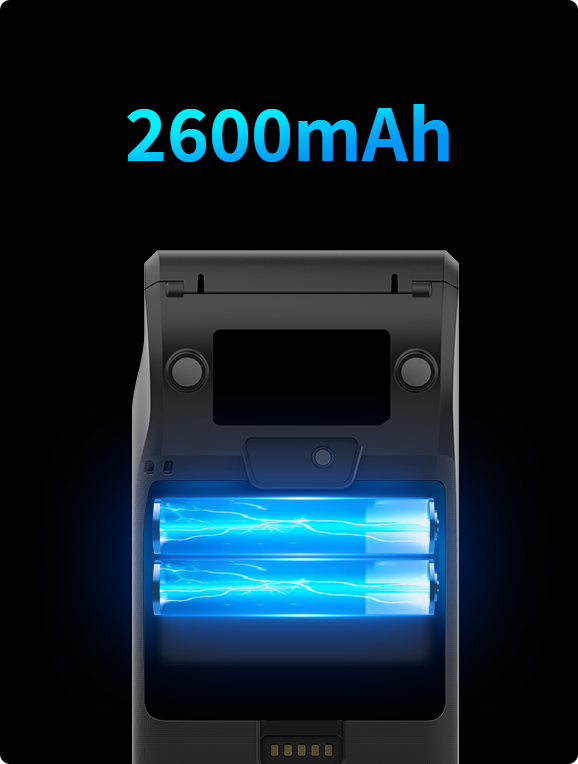 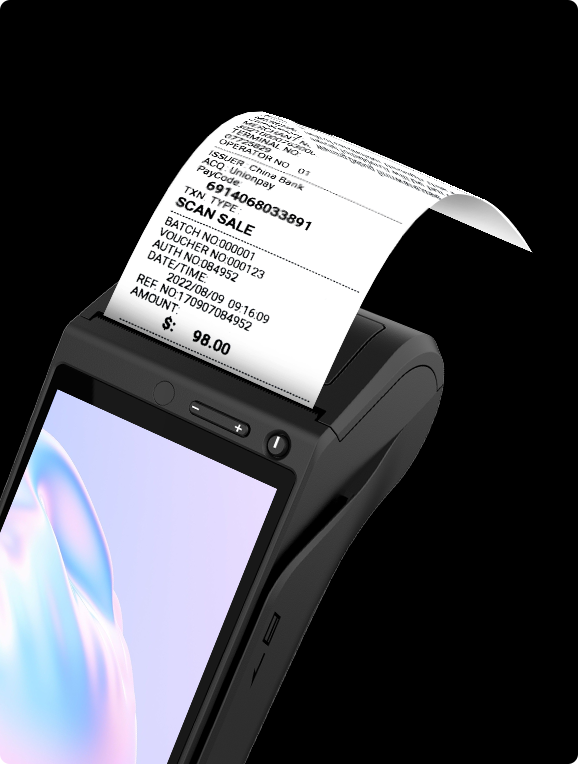 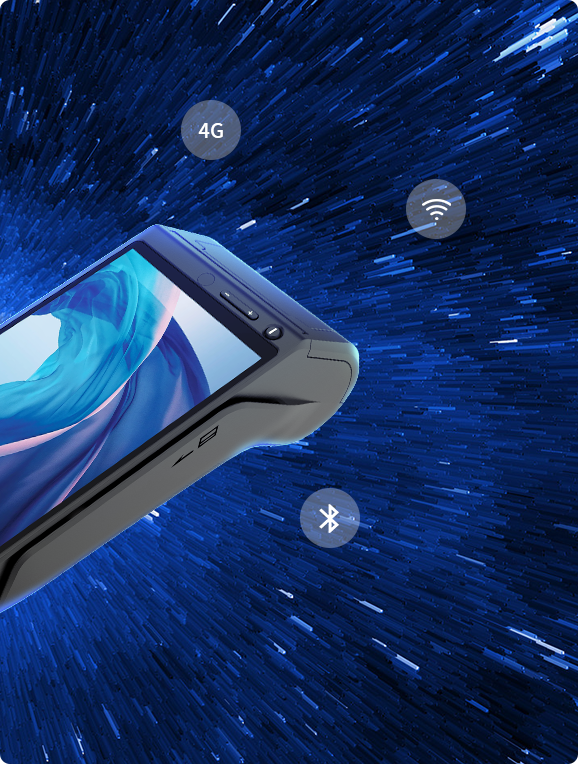 All Solutions 
For Full Connection
With the help of solutions for full connection, you could make payment or process data rapidly and securely on the spot through: 2G/3G/4G, Wi-Fi，Bluetooth.
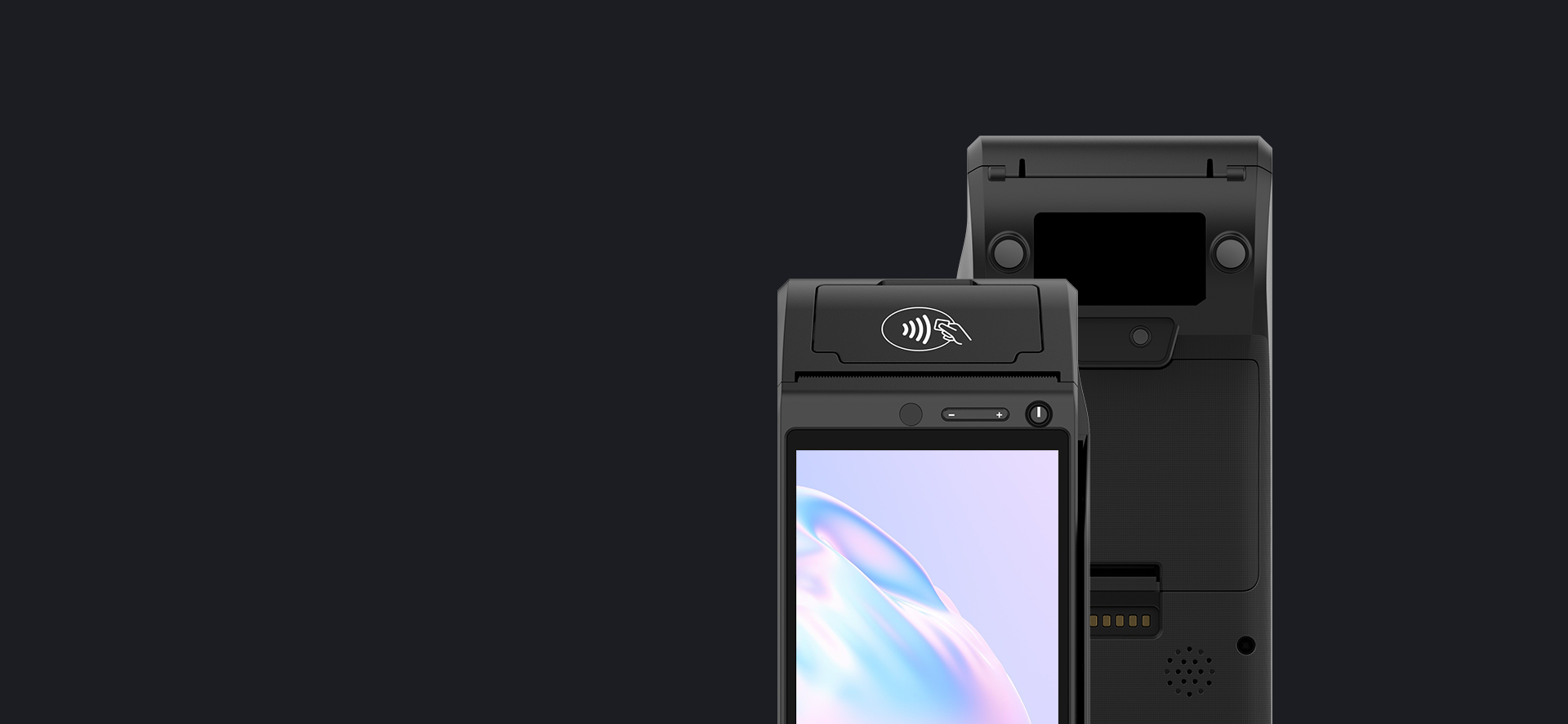 Dual Camera
0.3MP Front camera and 5MP autofocus rear camera catch every detail of the codes, and makes payment more rapid and safer.
0.3MP
5MP
Front
Rear
Supporting All Payments
It supports various payment methods, such as magnetic card, IC card, contactless transaction and code scanning transaction. 
A machine can be used for various forms, making collection simple.
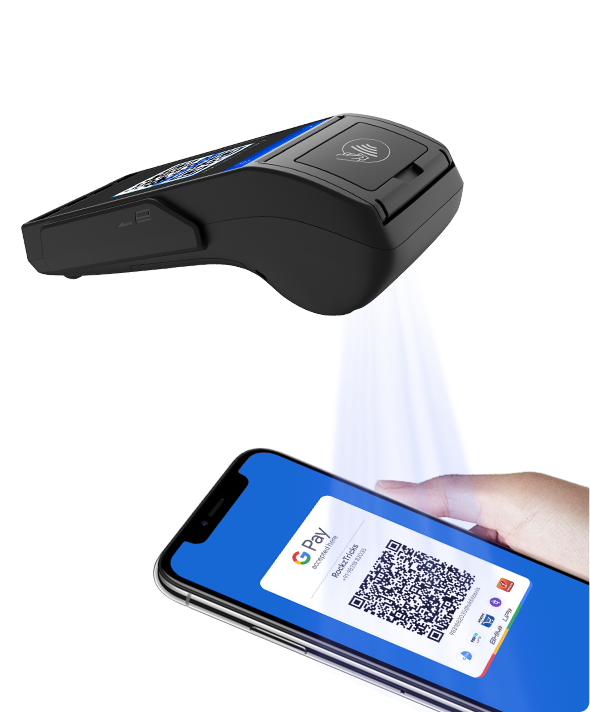 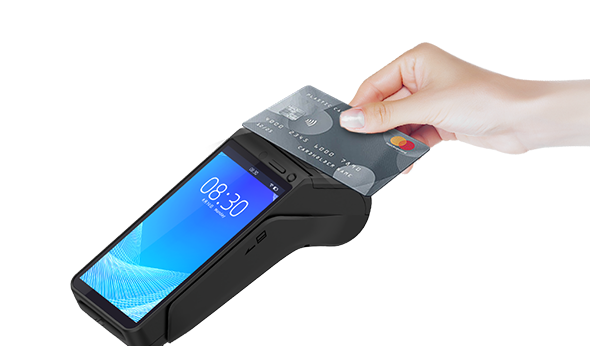 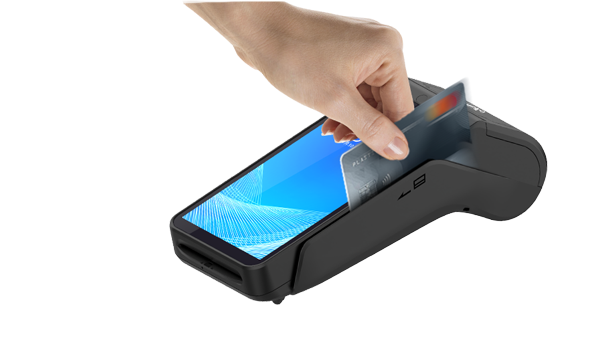 QR Code
Contactless Card
Magnetic Card
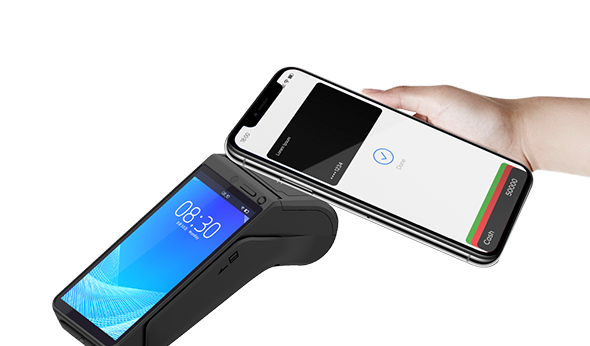 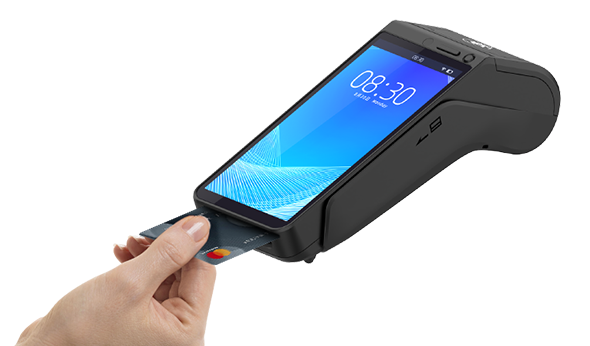 NFC
IC Card
NEW9220  Specifications